Sous-commissions académiques LGT
Saint Jean de Braye, Bourges, Tours, Vendôme. 
Jeudi 13 juin  –   Vendredi 14 juin 2013

Inspection Pédagogique Régionale d’ E.P.S. 
Académie d’Orléans-Tours.
Le parcours de formation de l’ élève au cours de sa scolarité obligatoire en EPS :
École
Collège
Lycées
FORMATION E.P.S.
Niv. 2
Niv. 4 /5
Niv. 1
Niv. 3
468 heures d’E.P.S
Voie Pro : 224 heures d’E.P.S.
LGT : 216 heures d’E.P.S.
Ens Fac : 540 heures d’E.P.S.
Ens Explo / Comp : 684 heures d’E.P.S.
À la fin de la scolarité collège, les élèves doivent avoir :
Un niveau 2 de compétence attendue
Dans au moins 1 APSA
De chacun des 8 groupes d’activités
Relevant de 4 compétences propres à l’EPS
Les élèves n’arrivent donc pas débutants à l’entrée du lycée. 
Cependant, de grandes hétérogénéités sont constatées. 
Les programmes de lycée et de la voie professionnelle facilitent la réduction de ces hétérogénéités au cours de l’année de seconde. (compétences attendues de niveau 3) *
À tous les niveaux de scolarité, les compétences attendues restent au centre de l’articulation formation/évaluation
Compétences
Attendues
Connaissances
Compétences
Propres
Capacités
Compétences Méthodologiques et sociales
Attitudes
Compétences
Attendues
L’offre de formation en EPS au collège dans l’académie
Un équilibre encore perfectible
Premières tendances des résultats du DNB 2013 : Attention, il s’agit de données prélevées sur un échantillon  de 116 EPLE
Moyenne académique  : 13,23
-1,14
Viser un parcours de formation en EPS cohérent et en continuité
Comment :
  En améliorant localement  la cohérence de la formation proposée en EPS dans le cadre d’une liaison disciplinaire 3ème/2de. *

Pourquoi : 
Pour augmenter le niveau de compétence des élèves à la sortie du cursus scolaire.  
Pour connaître les points communs et les spécificités des différents collèges de recrutement en termes d’offre de formation et de certification et assurer ainsi une cohérence sur le bassin de formation.
Pour connaître le niveau réel des élèves à l’issue de leur scolarité au collège** afin de mieux appréhender la continuité des parcours de formation en EPS sur ce même territoire.
Evolution de l’offre de Fo sur le cursus d’un élève dans l’académie.
LE BAC EPS 2013 :des changements  et des continuités
Arrêté du 21 décembre 2011 Circulaire du 8 juin 2012
L’enseignement commun en CCF:
Un ensemble certificatif comporte 3 épreuves de 3 CP différentes. 
Le jury est toujours composé de 2 enseignants d’EPS. 
Pour chaque ensemble certificatif, la totalité des enseignements est assurée par le même enseignant. 
Bénéfice d’une épreuve de rattrapage pour le candidat en cas de blessure ou de problèmes de santé attestés par l’autorité médicale scolaire.
Possibilité d’une épreuve de rattrapage pour les candidats « assidus », absents lors du CCF, en cas de force majeure après accord du chef d’établissement.  
Bénéfice possible d’un aménagement du CCF sur 2 épreuves de la liste nationale relevant de 2 CP différentes pour les sportifs de HN, espoirs ou partenaires d’entrainement inscrits sur les listes nationales.
Un traitement particulier :Le contrôle adapté
A qui s’adresse-t-il?
- Aux candidats présentant des besoins éducatifs particuliers :
une aptitude partielle permanente ou temporaire 
un handicap ne permettant pas une pratique des APSA dans le cadre habituel du CCF
attesté par le médecin scolaire
Quelles modalités pour l’évaluation?
Dans le cadre du CCF adapté : 
Ensemble certificatif de 3 épreuves dont deux au maximum sont adaptées relevant de 2 CP différentes .  3 épreuves avec 2 ou 1 adaptées.
Ensemble certificatif de 2 épreuves adaptées relevant autant que possible de 2 CP distinctes.
Pour les cas très particuliers (sévérité majeure du handicap) possibilité, après avis de la commission académique, de proposer une certification sur une seule épreuve appropriée au cas particulier. *
Quelles procédures? 
Constitution d’un dossier pour chaque candidat concerné transmis à la commission académique début octobre :
Certificat médical explicitant le type d’inaptitude ou de handicap suite à l’avis médical, 
Rédaction par les équipes d’établissements des protocoles adaptés**. (fichier type à télécharger sur le site EPS)
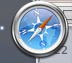 Une autre certification: les épreuves facultatives ponctuelles du Bac GT
Les modalités:
Il s’agit d’une épreuve composée d’une prestation physique sur 16 points et d’un entretien sur 4 points, choisie par le candidat à l’inscription parmi :
Une liste nationale spécifique à cet examen composée trois épreuves :
1 ) Natation de distance  2)  Judo  3) Tennis
Cette liste est complétée au maximum par deux épreuves académiques :
1 ) Chorégraphie individuelle 2) Tennis de table. 
La maîtrise du niveau 5 de compétence attendue est exigible.
A qui s’adresse-t-il?
Tous les candidats ayant passés les épreuves de l’enseignement commun en CCF ou en ponctuel y compris les candidats en situation de handicap et non dispensés de l’épreuve obligatoire d’EPS ayant le niveau requis pour s’y présenter.
Cas particuliers :
Les sportifs de Haut Niveau, espoirs et partenaires d’entrainement inscrits sur liste nationale
Les lycéens engagés à haut niveau dans le sport scolaire (podiums nationaux, et JO au niveau national) sur le cursus lycée.
Ces candidats peuvent valider dans le cadre de cet examen leur spécialité sportive selon des modalités adaptées :
La part réservée à la pratique sportive automatiquement validée à 16 points.
L’entretien permettant d’apprécier les connaissances scientifiques, techniques, réglementaires et la capacité de réflexion du candidat sur sa pratique sur 4 points.
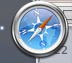 L’évolution de l’offre de formation en EPS au LGT:
Photographie de l’offre de formation en LGT depuis 2009*
Constat : une évolution sensible de l’offre de formation proposée aux élèves sur les 3 ans du cursus lycée, corrélée à la montée des programmes  du lycée de 2010
Le BAC  GT de 2010 à  2013Évolution de l’offre de certification par CP
L’impact de l’évolution de l’offre de certification sur les moyennes d’EPS au bac :
Une évolution progressive en 4 ans de 12,91 à 13,34  = + 0,43 point 
Une réduction régulière de l’écart par rapport à la moyenne nationale (de -0,54 à -0,29)
Un lissage progressif au service d’une plus grande équité pour les candidats de notre académie par rapport au niveau national. **
Cependant les différences persistent entre les voies et les séries : 
Bac G  13,63  Bac techno 12,64  Bac pro 12,75
Séries : L: 12,14 / ES : 13,51 / S : 14,15 //  STG : 12,42 /  ST2S : 12,47 / STI : 13,22 / STL : 12,56
Un sujet majeur :
le différentiel des notes filles / garçons
Quelles évolutions ?
Constats : 
La moyenne des garçons est restée pratiquement stable en 4 ans : + 0,15 point
La moyenne des filles a augmenté de +  0,68 point
L’évolution de l’offre de certification, des pratiques d’évaluation et les nouveaux référentiels :
 ont permis de réduire l’écart entre les filles et les garçons de 0,52 point en 4 ans.
 Vous avez contribué à mettre en œuvre une EPS plus équilibrée et plus équitable ! **
Moyennes des notes 2013 et différentiel par CP*
ZOOM SUR LES APSA
-0,77
13,34
12,98
13,76
Un point de vigilance,
L’ÉVOLUTION DES INAPTITUDES* :
Constats : 
Des inaptes totaux qui se stabilisent avec 2 fois plus de filles que de garçons.
Des inaptes partiels qui augmentent de façon inquiétante.
Cela n’est pas compensé par une augmentation des contrôles adaptés. 
Des protocoles standards en retrait pour la session 2013
Moyennes  et effectifs par départements
Moyenne par établissement 45
Évolution des moyennes des lycées du 45 : 1
Évolution des moyennes des lycées du 45 : 2
Moyenne par établissement 18
Évolution des moyennes des lycées du 18 :
Moyenne par établissement 36
Évolution des moyennes des lycées du 36 :
Moyenne par établissement 37
Évolution des moyennes des lycées du 37 :
Moyenne par établissement 41
Évolution des moyennes des lycées du 41 :
Moyenne par établissement 28
Évolution des moyennes des lycées du 28 :
Zoom sur les épreuves ponctuelles obligatoires
Zoom sur les épreuves Fac :
Zoom sur les épreuves Fac :
Zoom sur l’enseignement de complément
Moyenne académique  = 15,71
D’une analyse macroscopique à l’analyse microscopique :*
Nationale
Académique
Cohérence  Académique/nationale 
Ajustements locaux
EPLE
Comment utiliser ce moment d’analyse des résultats des élèves aux examens pour auto-évaluer l’offre de formation et l’offre de certification à l’échelle d’un établissement scolaire ?
Proposition d’une démarche d’analyse.
À exploiter lors d’un prochain conseil d’enseignement EPS.
Quantifier le nombre d’heures effectives de formation sur le cursus lycée par CP et par APSA en fonction des différentes filières/séries. 
Analyser les notes aux examens en fonction des différentes filières, séries et en ayant un regard particulier sur le différentiel de notes entre les Garçons et les Filles.








Dans le cas de ce Lycée  : Écart global entre les filles et les garçons =  -1,65 point 
  c’est plus du double du différentiel académique à - 0,77

Qu’est-ce qui peut expliquer un tel écart? 
Quelles pratiques d’évaluation en EPS au sein de l’établissement ?

 Autant de questions que les membres de l'équipe doivent se poser pour préserver l'ÉQUITÉ au sein du lycée.
Cela nécessite une analyse de l’offre de certification proposée
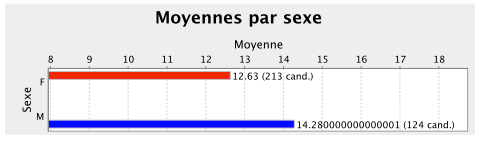 Analyse de l’offre de certification de ce Lycée
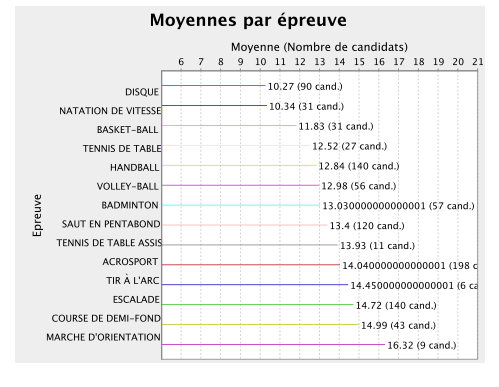 Ajoutons un plus de finesse dans l’analyse
Identification d’une CP ou d’une APSA qui nécessiterait de « muscler » l’offre de formation pour permettre aux élèves de mieux y réussir. ( Nb Cycles/Longueur du cycle/temps de pratique) 












 Qu’est-ce qui peut expliquer un tel écart ? Sur plus de 120 candidats cela n’est pas lié à un effet statistique 
Est-ce lié à une cohorte particulière qui n’a pas eu un temps de formation suffisant sur ces 2 APSA?  
Est-ce lié à une série particulière ?  Si oui, est-ce judicieux de proposer ces sports collectifs pour cette série? 
Dans les 2 cas il est indispensable de ré interroger la programmation 
Est-ce lié à une pratique d’évaluation ? 
 Analyser les notes par binômes de co-évaluateurs.  Revisiter vos outils d'évaluation ( il  s'agit de certifier un niveau de compétence en EPS )
 Utiliser la vidéo pour échanger sur les productions des élèves avec les collègues du lycée ou d’autres EPLE .
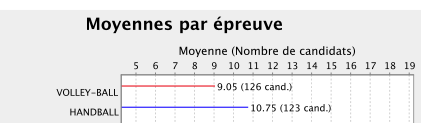 Au niveau d’une APSA
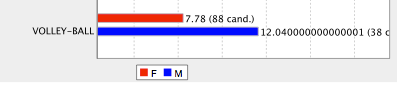 Qu’est-ce qui peut justifier de tels écarts  ?
Niveau initial des élèves   lien avec les collèges ( études des chiffres DNB)
Temps de formation au sein du lycée ( Nb Cycles, Nb séances, temps de pratique effective)
Décalage entre contenus enseignés et compétences attendues ?
Pratique d’évaluation ?
Choix de l’APSA ?
Analyser pour arbitrer et faire des choix :
Cette même analyse doit être menée au sein de chaque équipe en autonomie  : 
	Liste d’indicateurs à analyser et à comparer par rapport aux données académiques :
- Les résultats de chaque filière et chaque série 
- Les résultats dans chaque CP 
- Les résultats dans chaque APSA 
- Le différentiel de notes Garçons/Filles sur chaque APSA.
  Quel positionnement de l’établissement par rapport aux moyennes académiques?  ÉQUITÉ
 
 En interne, analyser un suivi de cohorte entre le niveau initial des élèves à l’entrée au lycée et les niveaux en fin de cursus.
  Quelle plus value de la formation EPS au sein de l’établissement  QUALITÉ
 Réfléchir sur : 
Les choix des APSA retenues dans chaque CP au sein de l’offre de formation
La cohérence entre l’offre de formation et l’offre de certification proposée
Le choix des CP et des APSA  proposées dans les menus de certification. 
 Quels profils d’élèves sont en mesure de démontrer leur compétence en EPS au lycée :   DIVERSITÉ 

CETTE ANALYSE PERMET :
D’apprécier la qualité de l’ajustement local des programmes nationaux aux caractéristiques du public scolarisé. 
D’alimenter la réflexion sur l’évolution des axes du projet d’EPS.
De contribuer à l’amélioration des résultats des élèves de l’académie aux examens   Priorité académique
Fin
Merci de votre attention